САВАННЫ
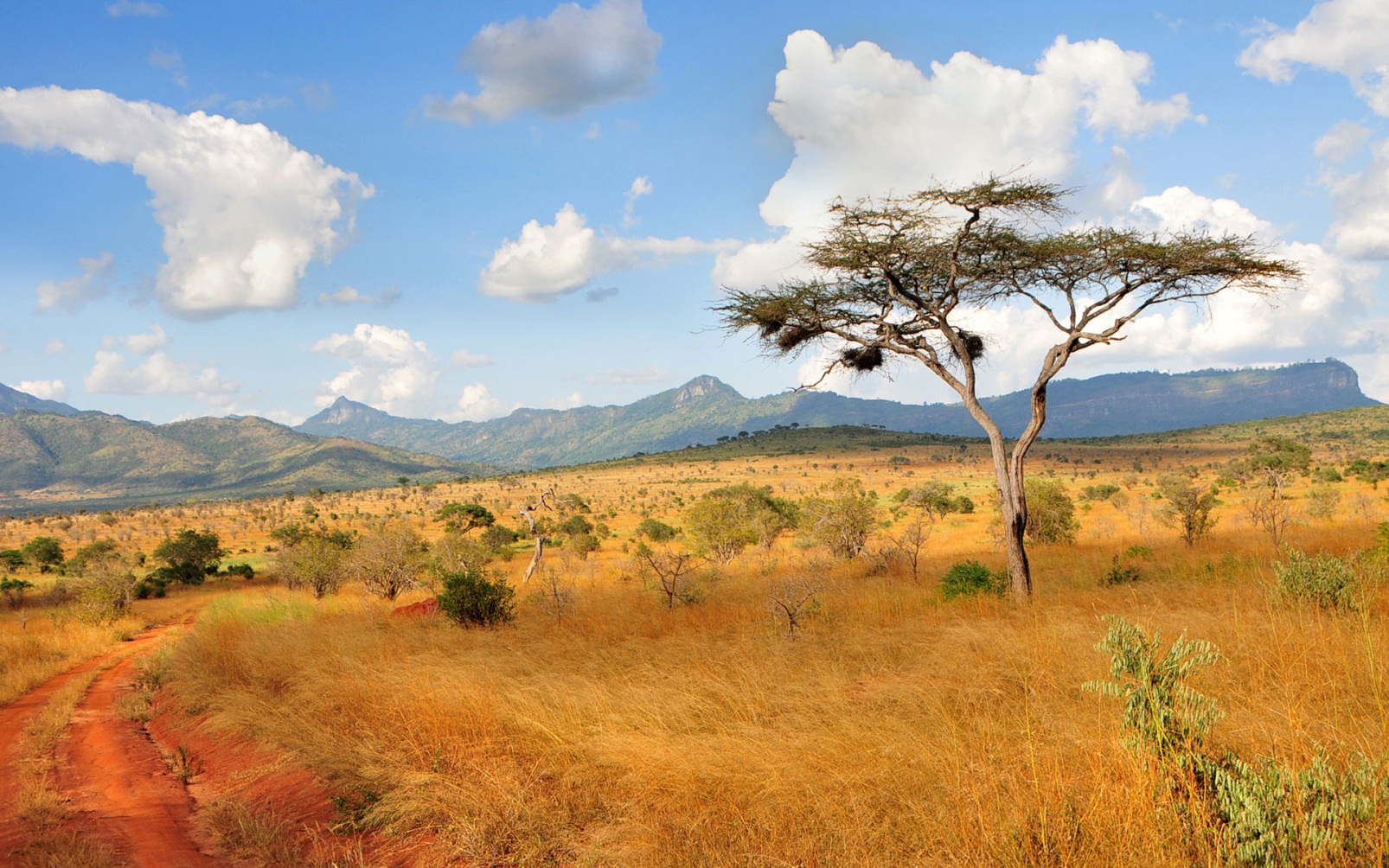 Типичный вид саванны
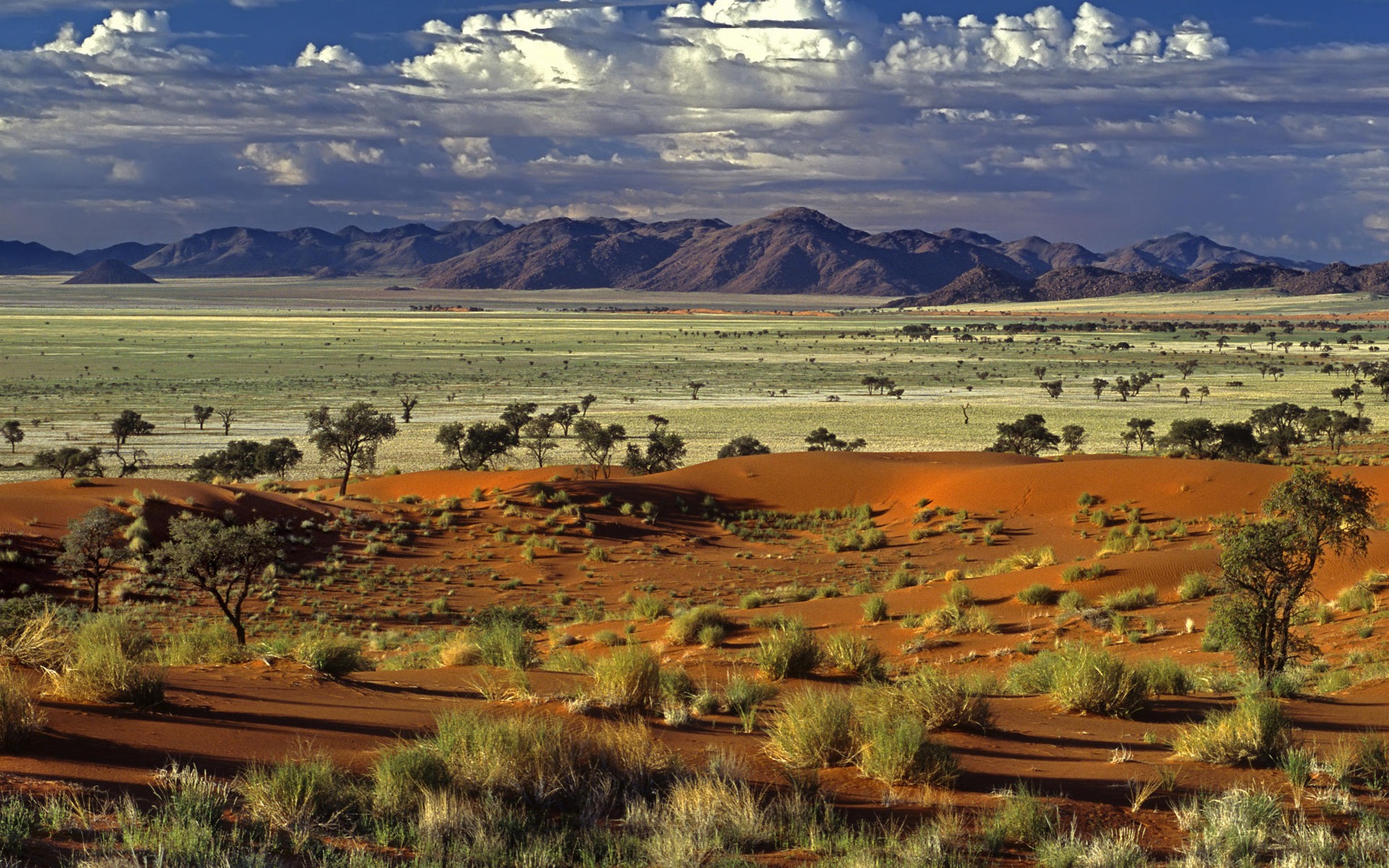 Типичный вид саванны
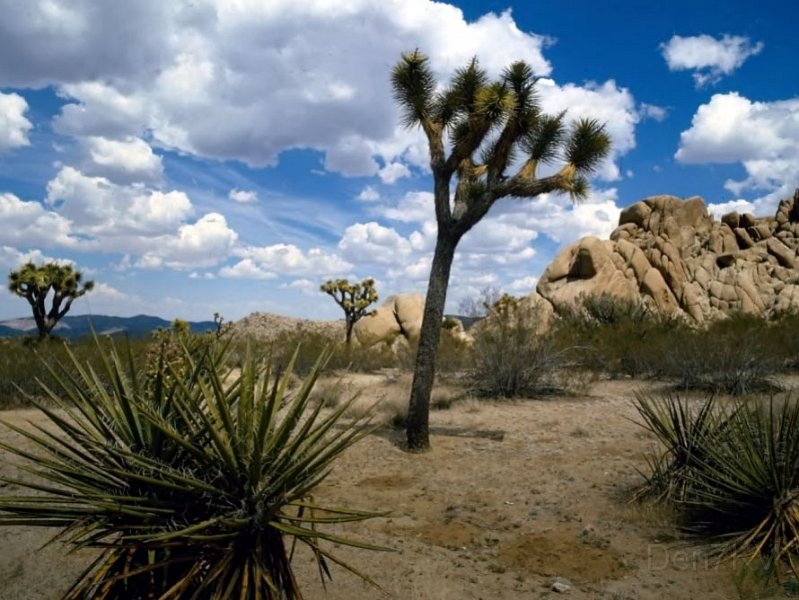 Типичный вид саванны
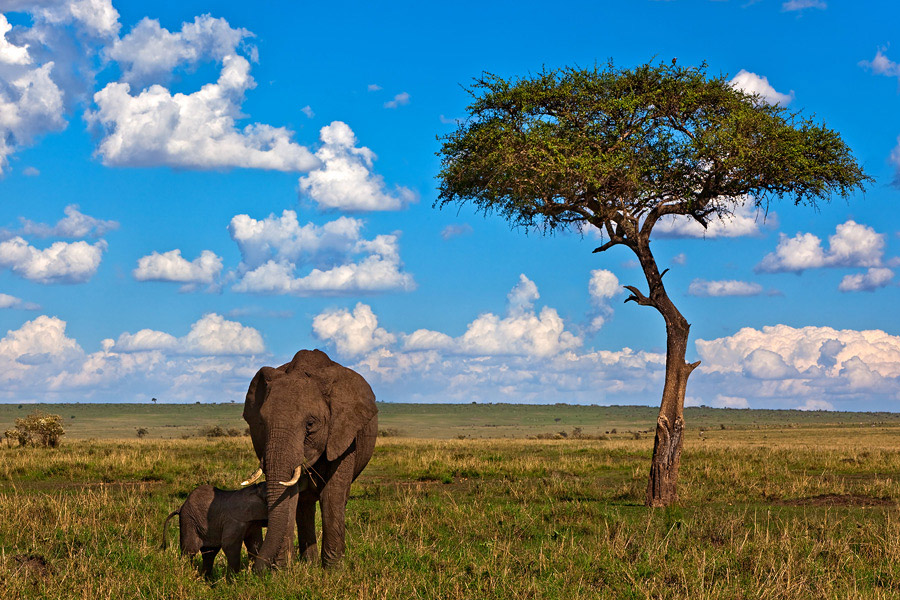 Типичный вид саванны
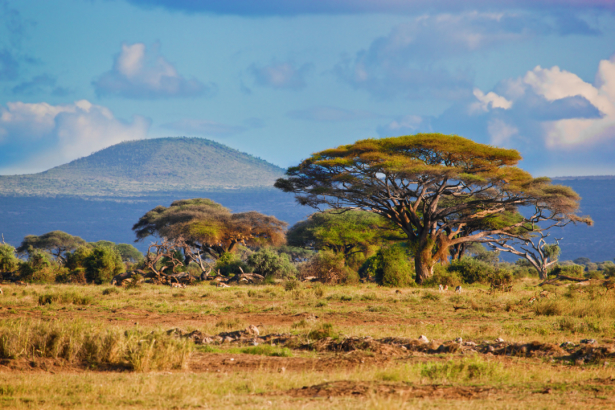 Бразильская саванна
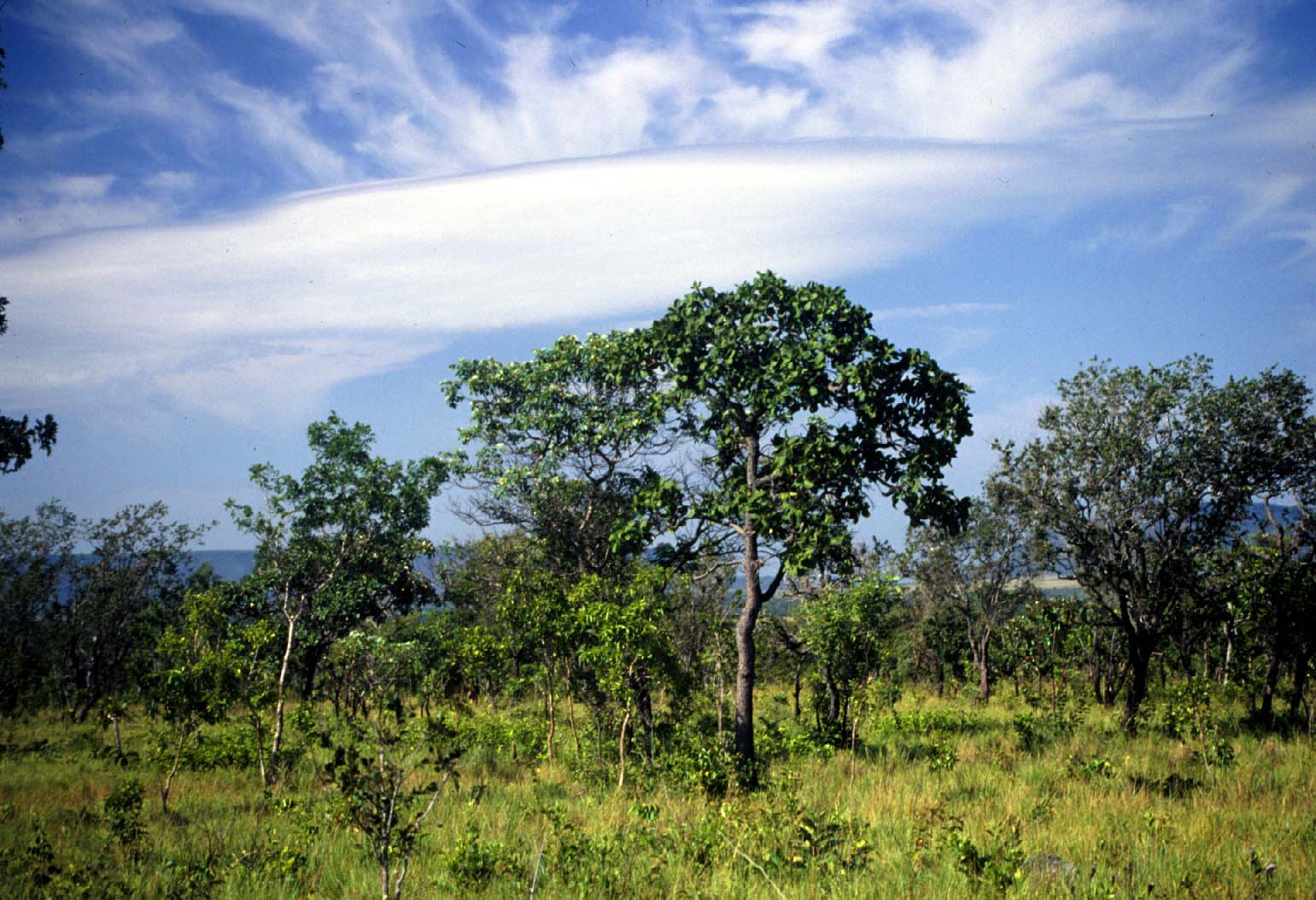 Саванна в сезон дождей
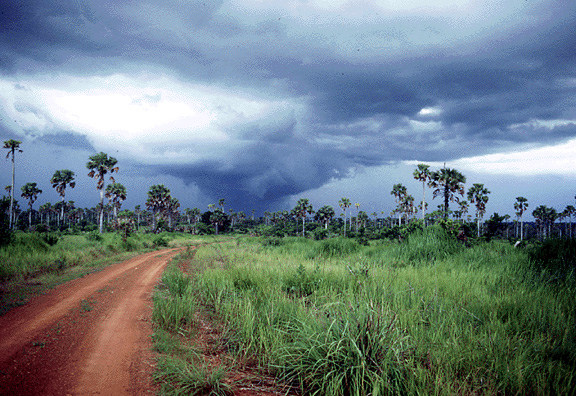 Ravenala madagascariensis
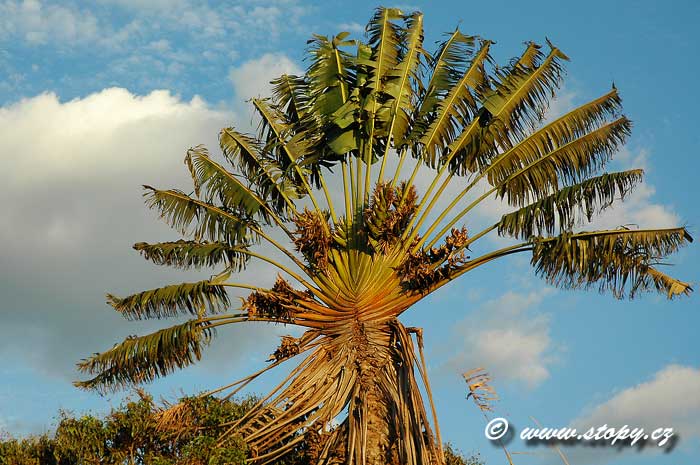 Семена Ravenala 
madagascariensis
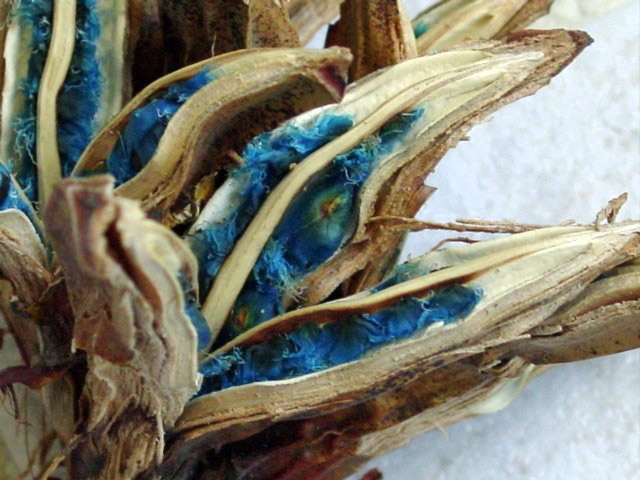 Mauritia flexuosa
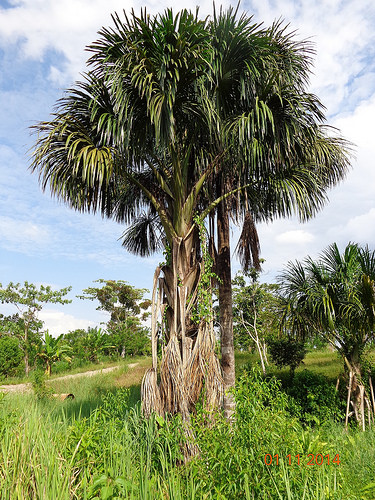 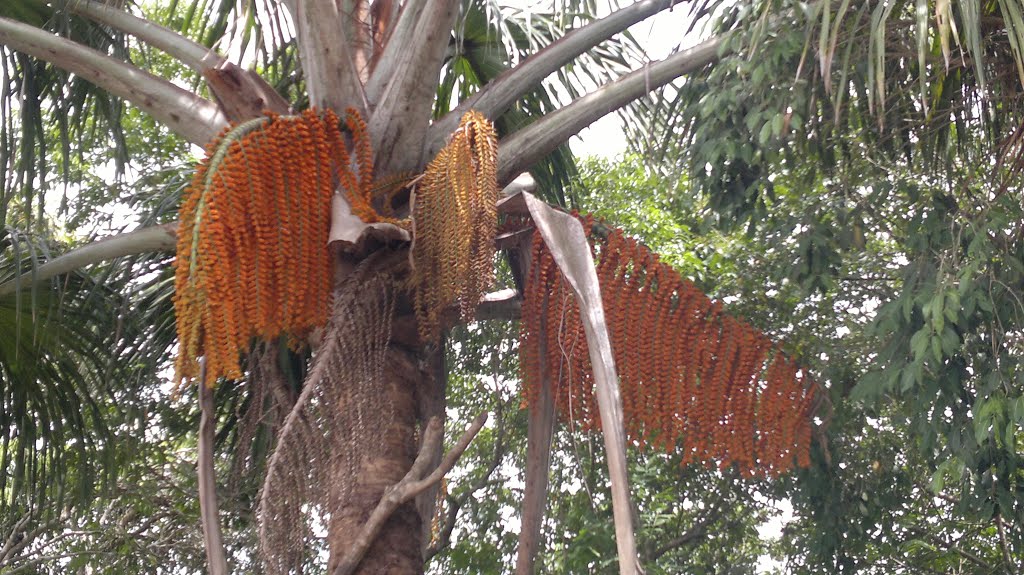 Elaeis gui-neensis
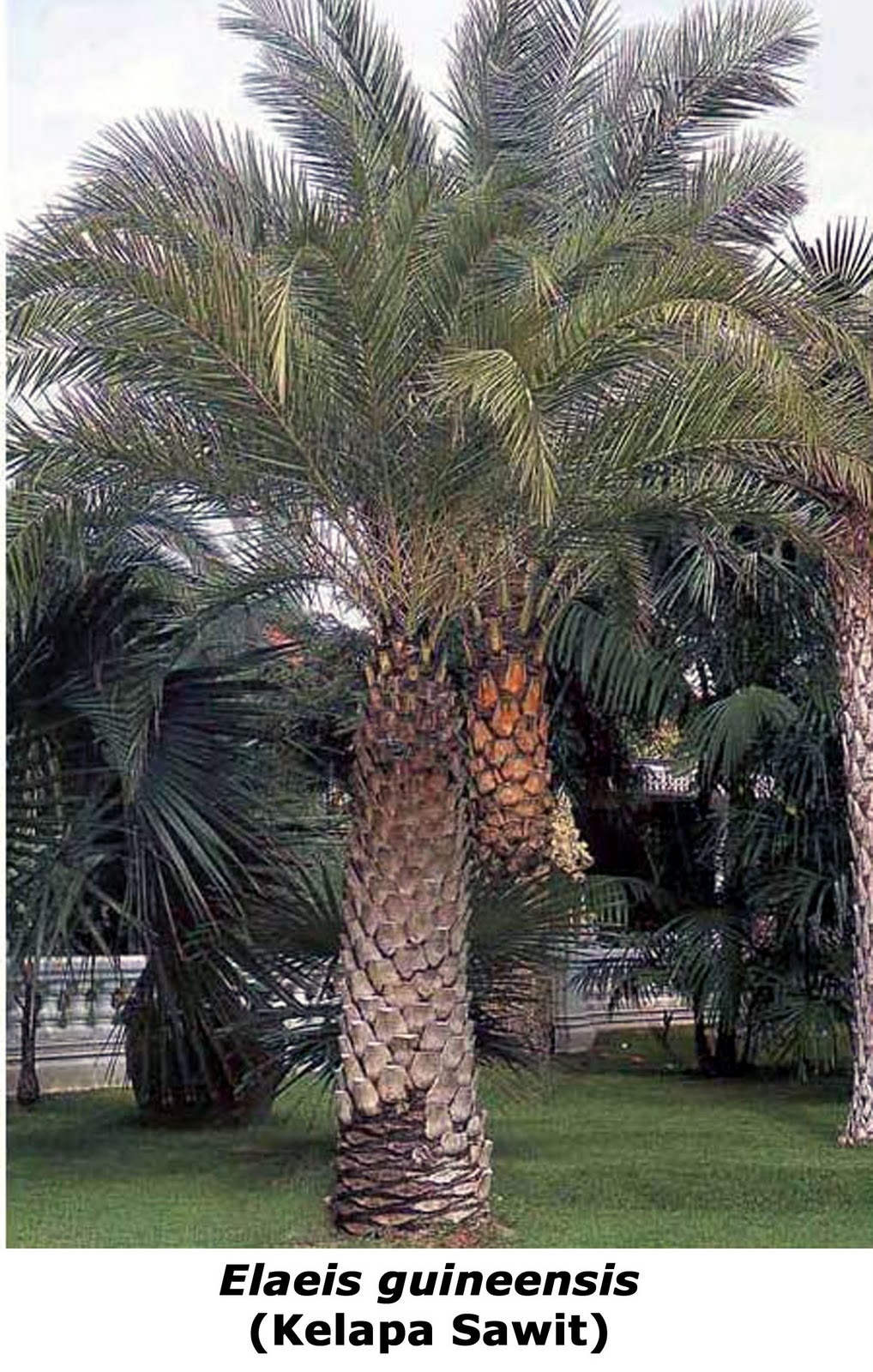 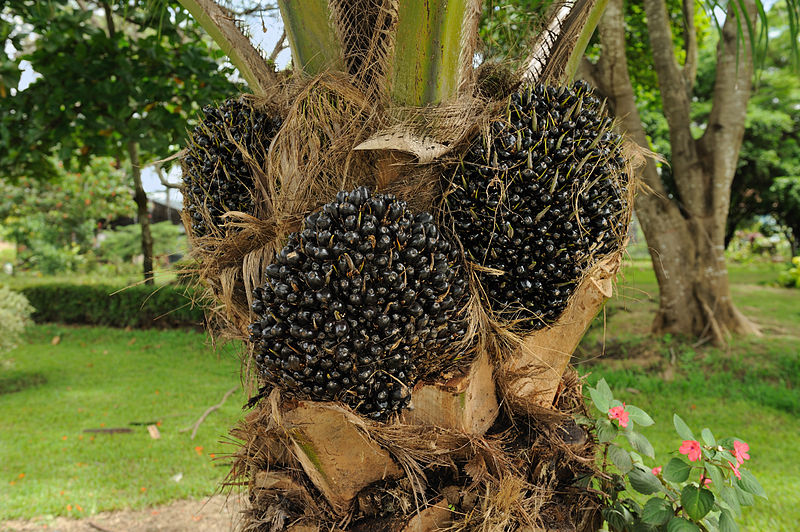 Adansonia gregorii
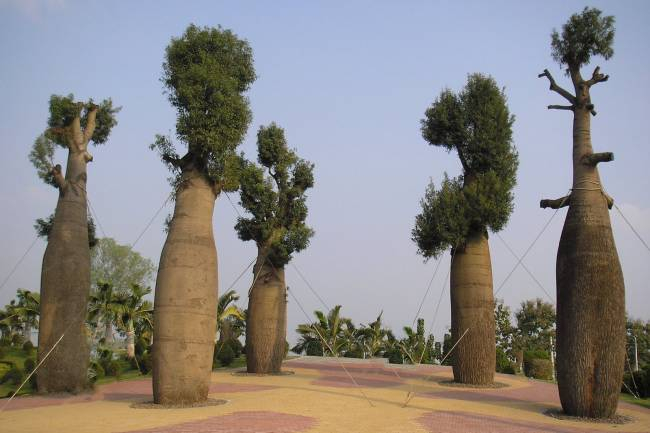 Adansonia gregorii
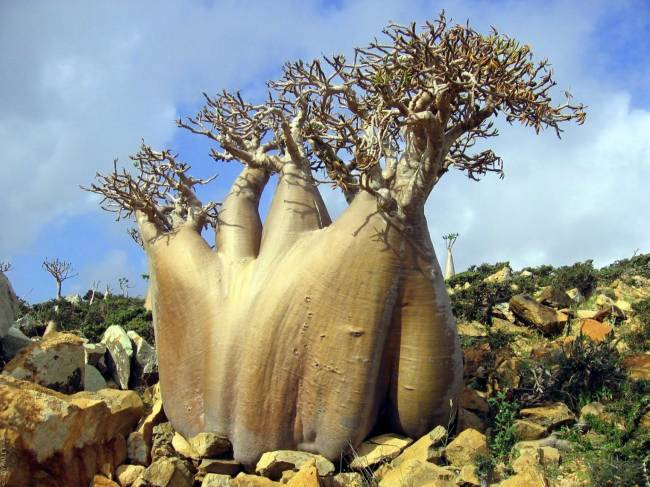 Adansonia gregorii
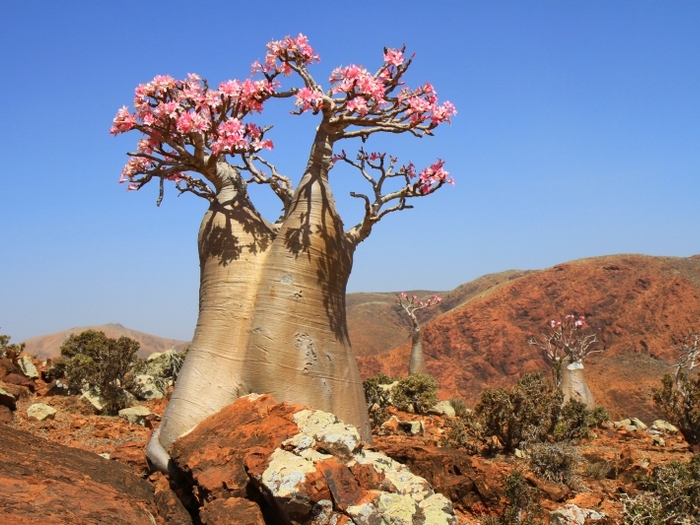 Adansonia digitata
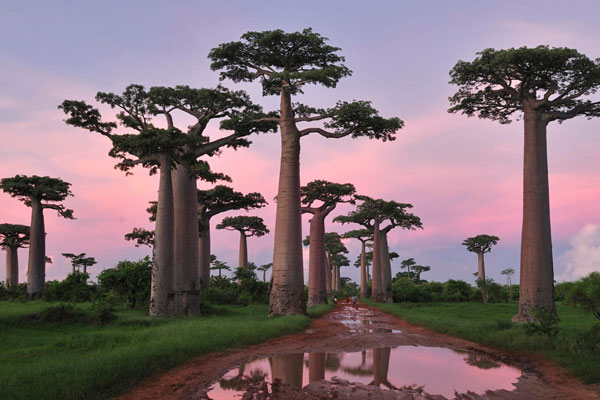 Adansonia digitata
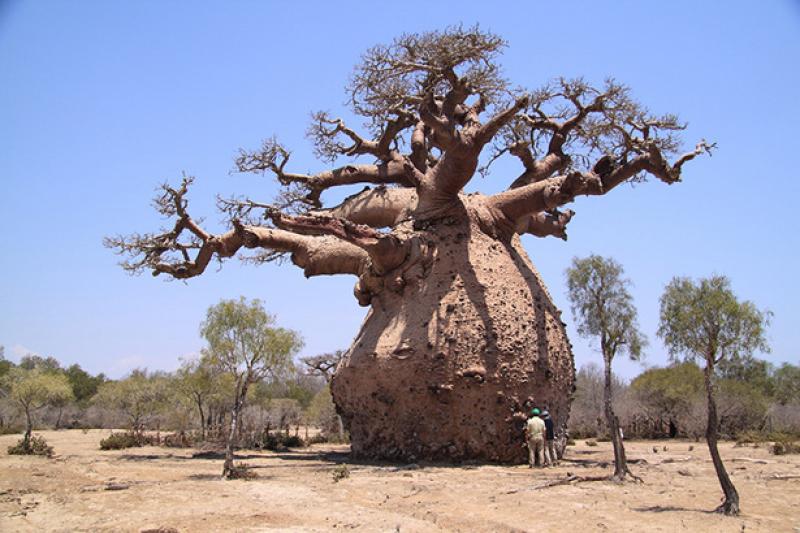 Adansonia digitata
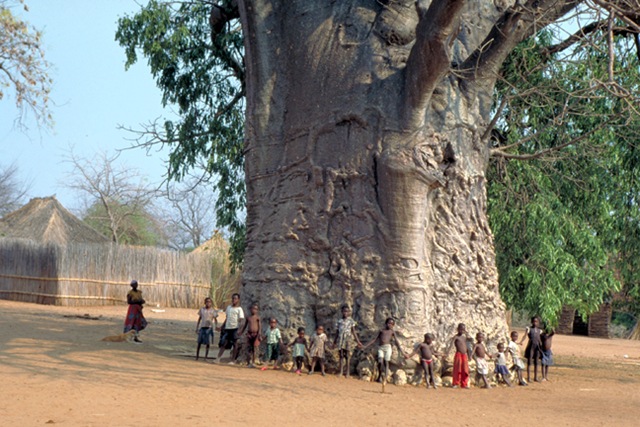 Adansonia digitata
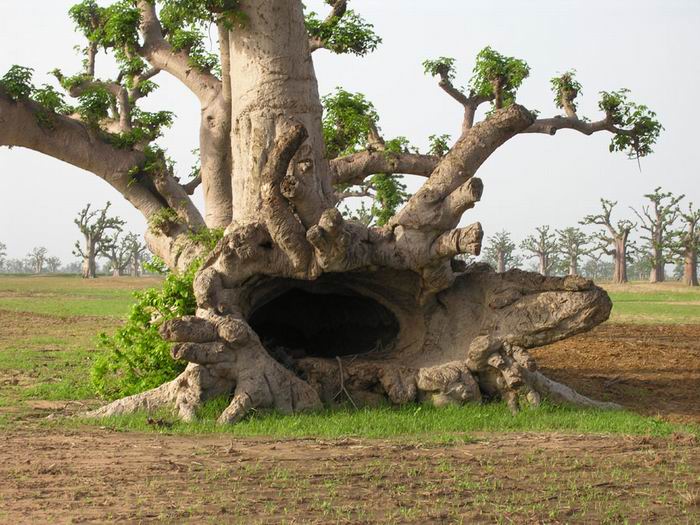 Adansonia digitata
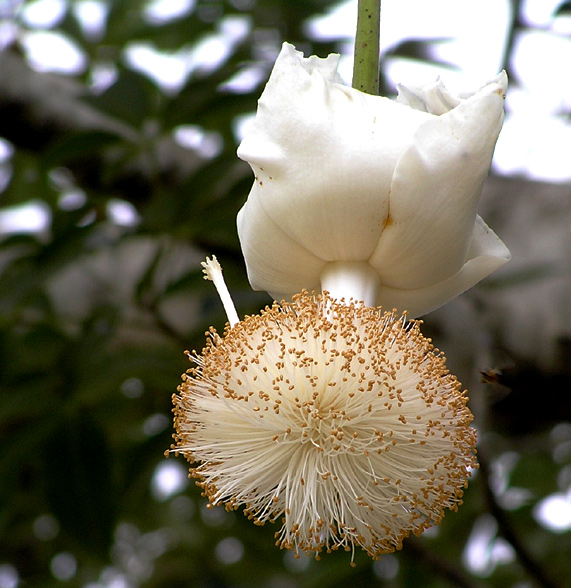 Kigelia africana
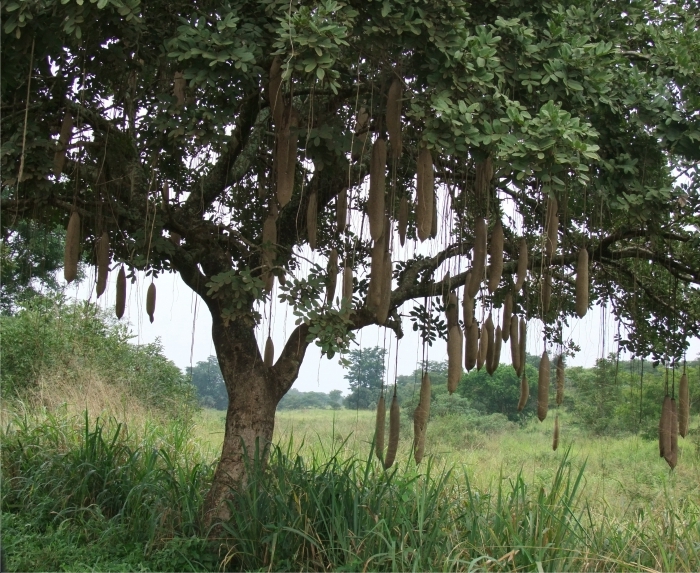 Acacia albida
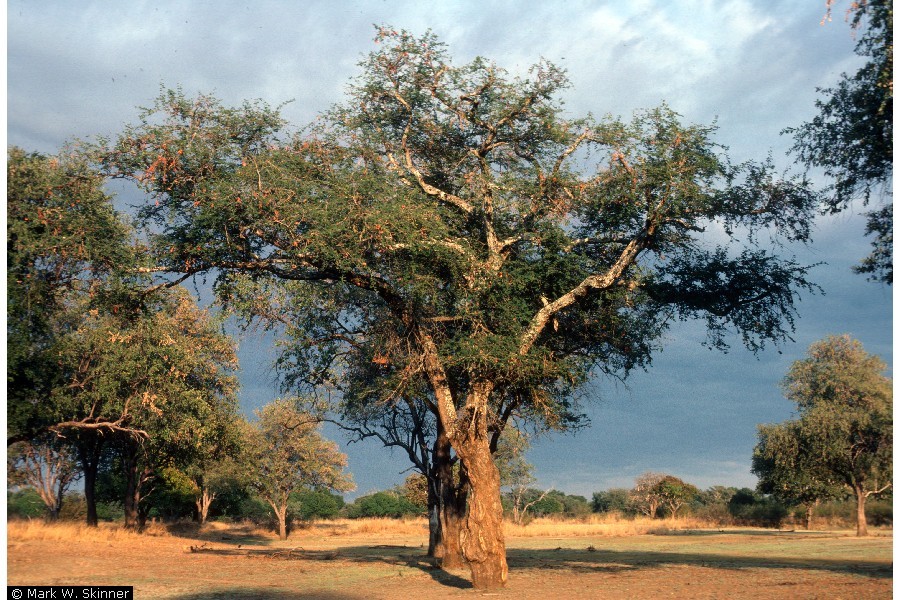 Acacia arabica
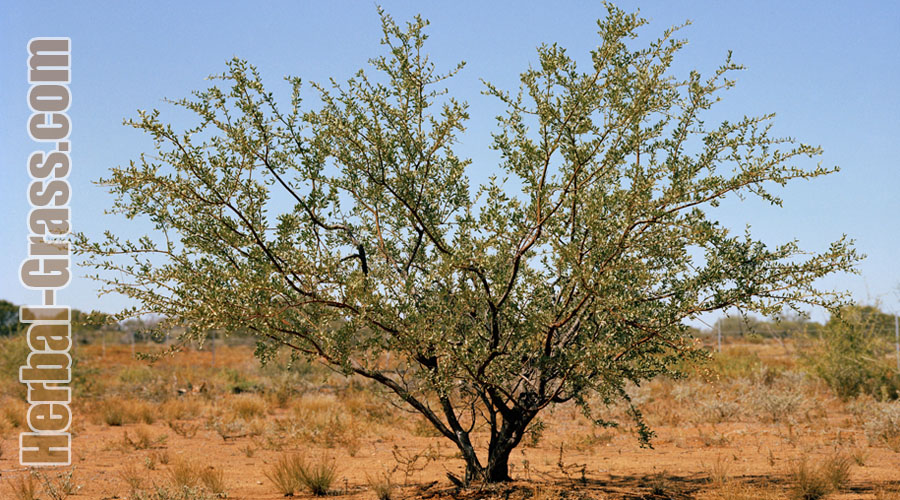 Acacia giraffae
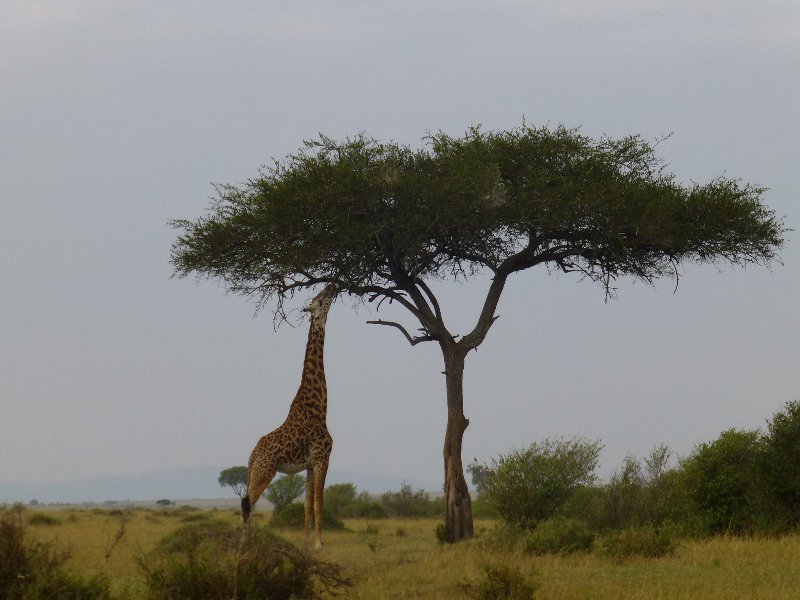 Albizia zygia
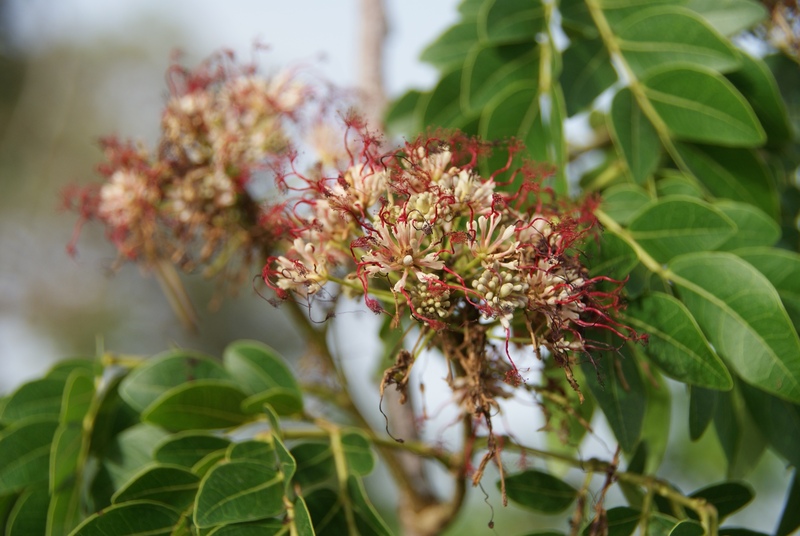 Lonchocarpus capassa
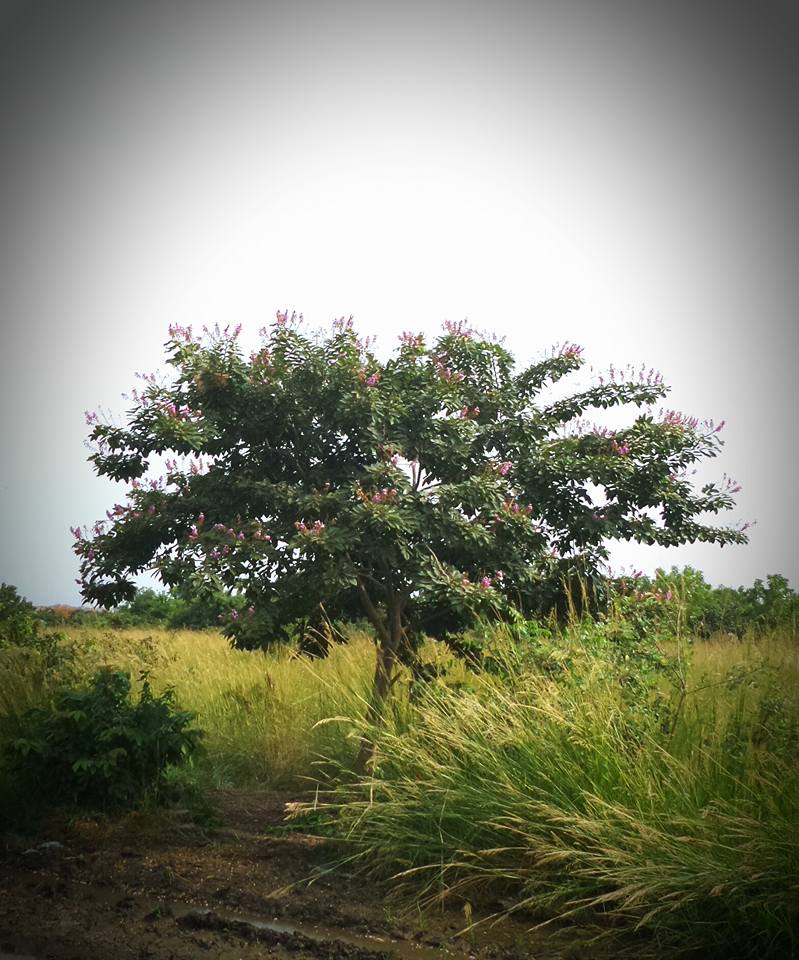 Lonchocarpus capassa
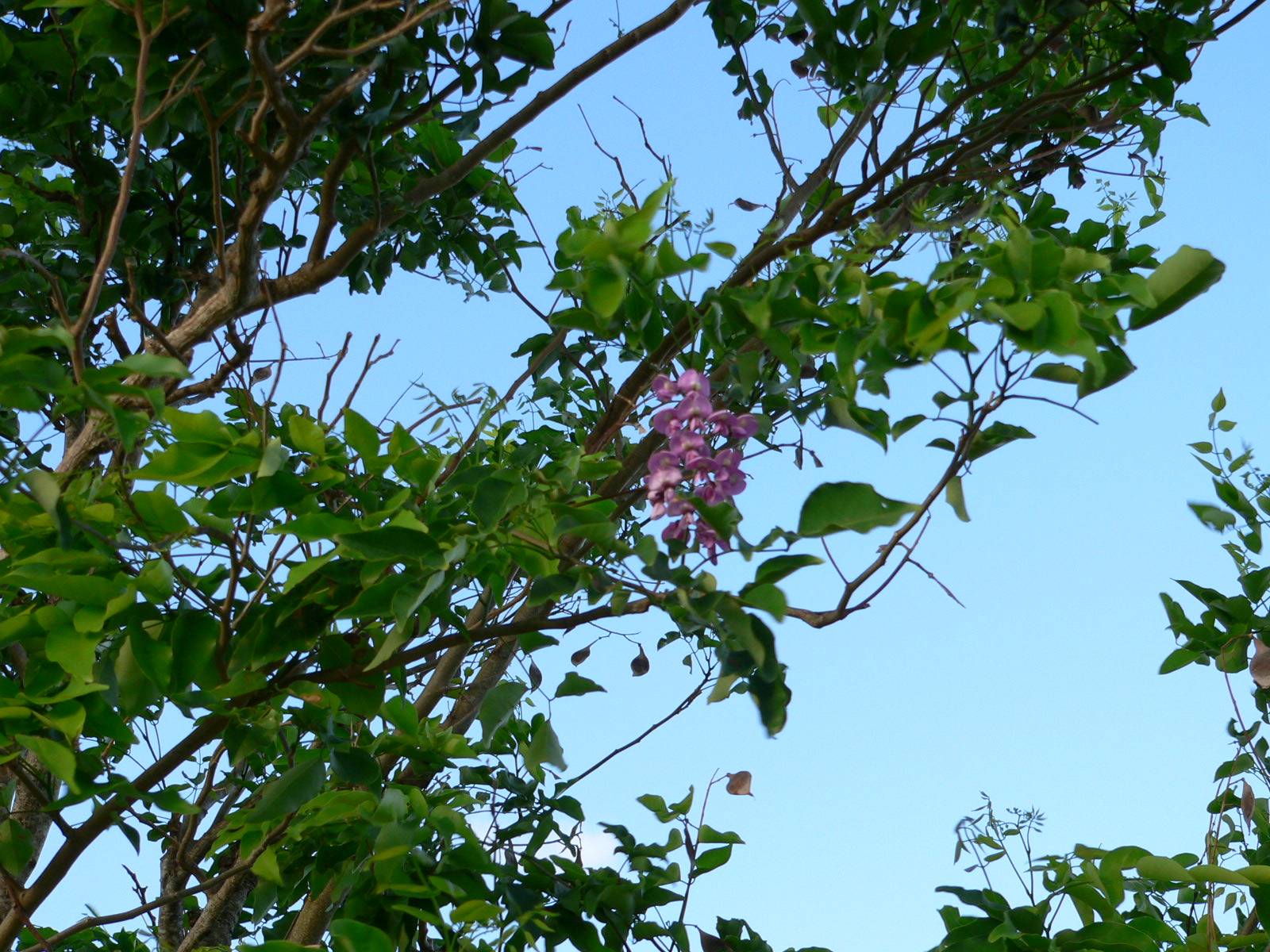 Eucalyptus sp.
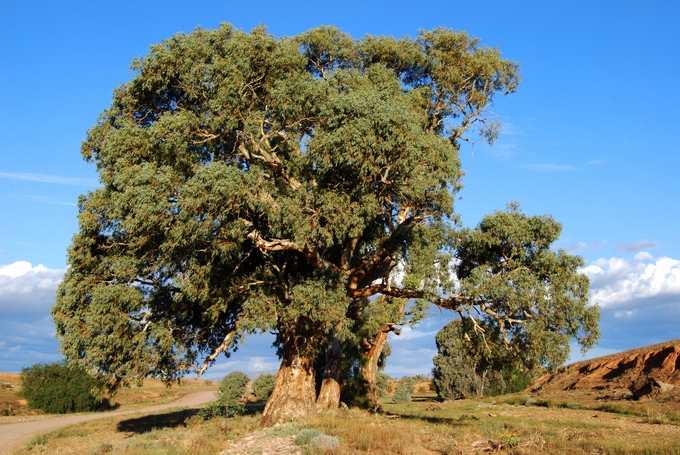 Eucalyptus sp.
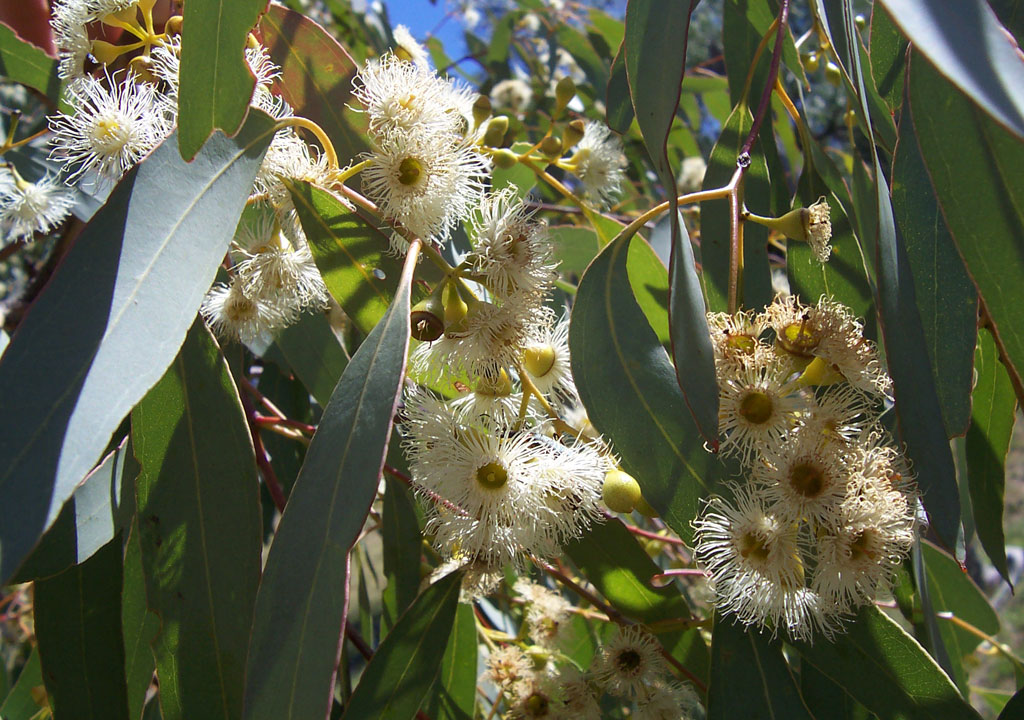 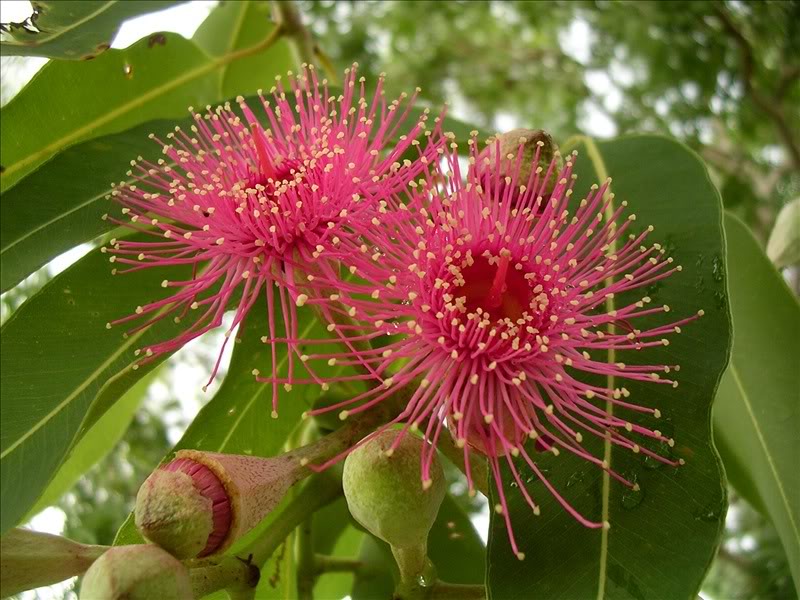 Eucalyptus sp.
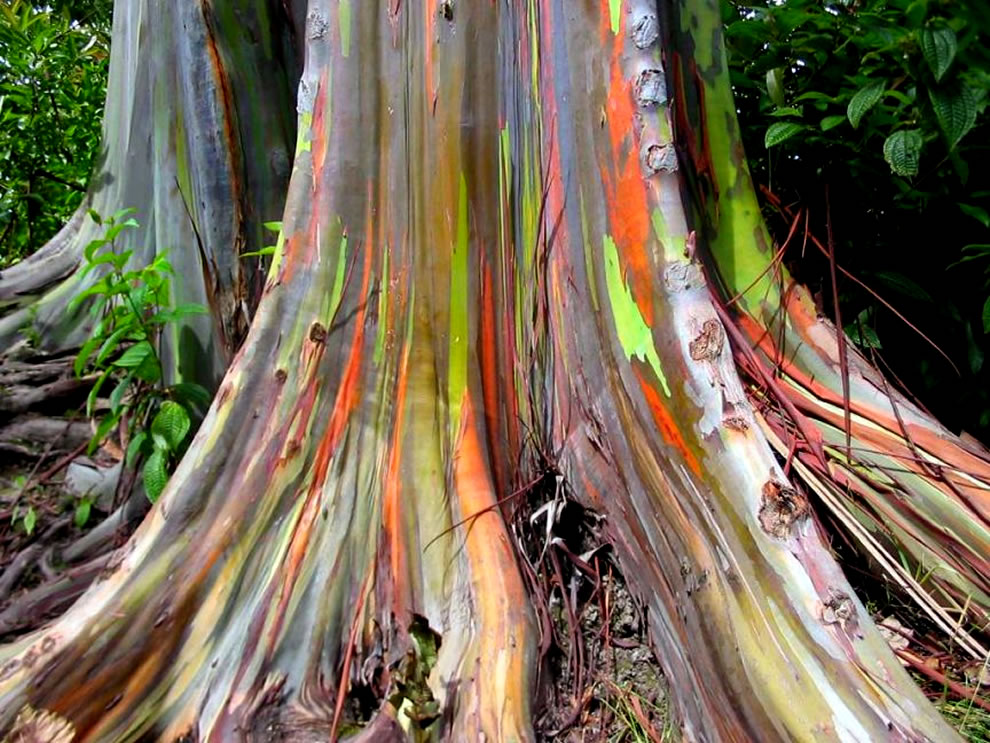 Bassia latifolia
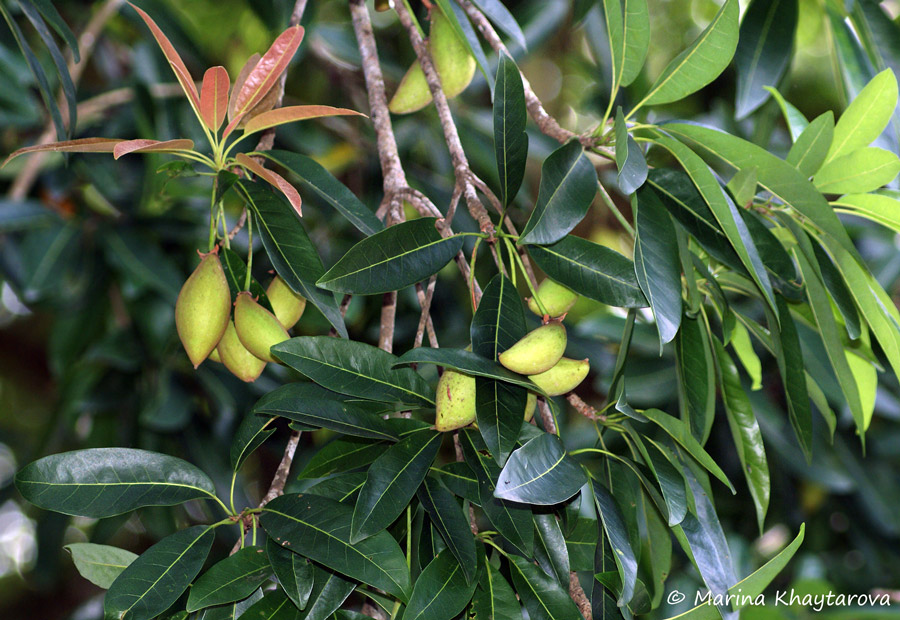 Delonix regia
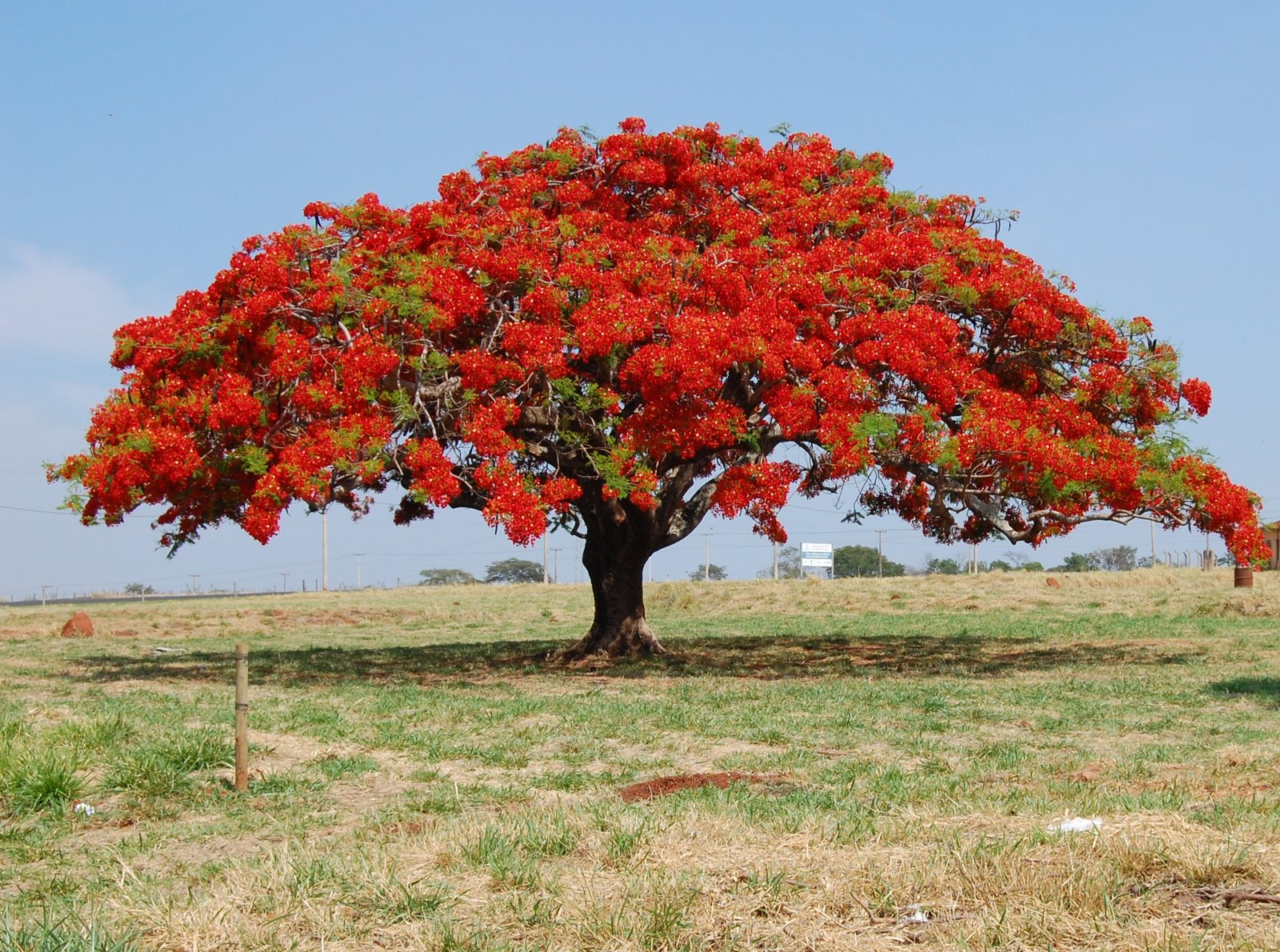 Delonix regia
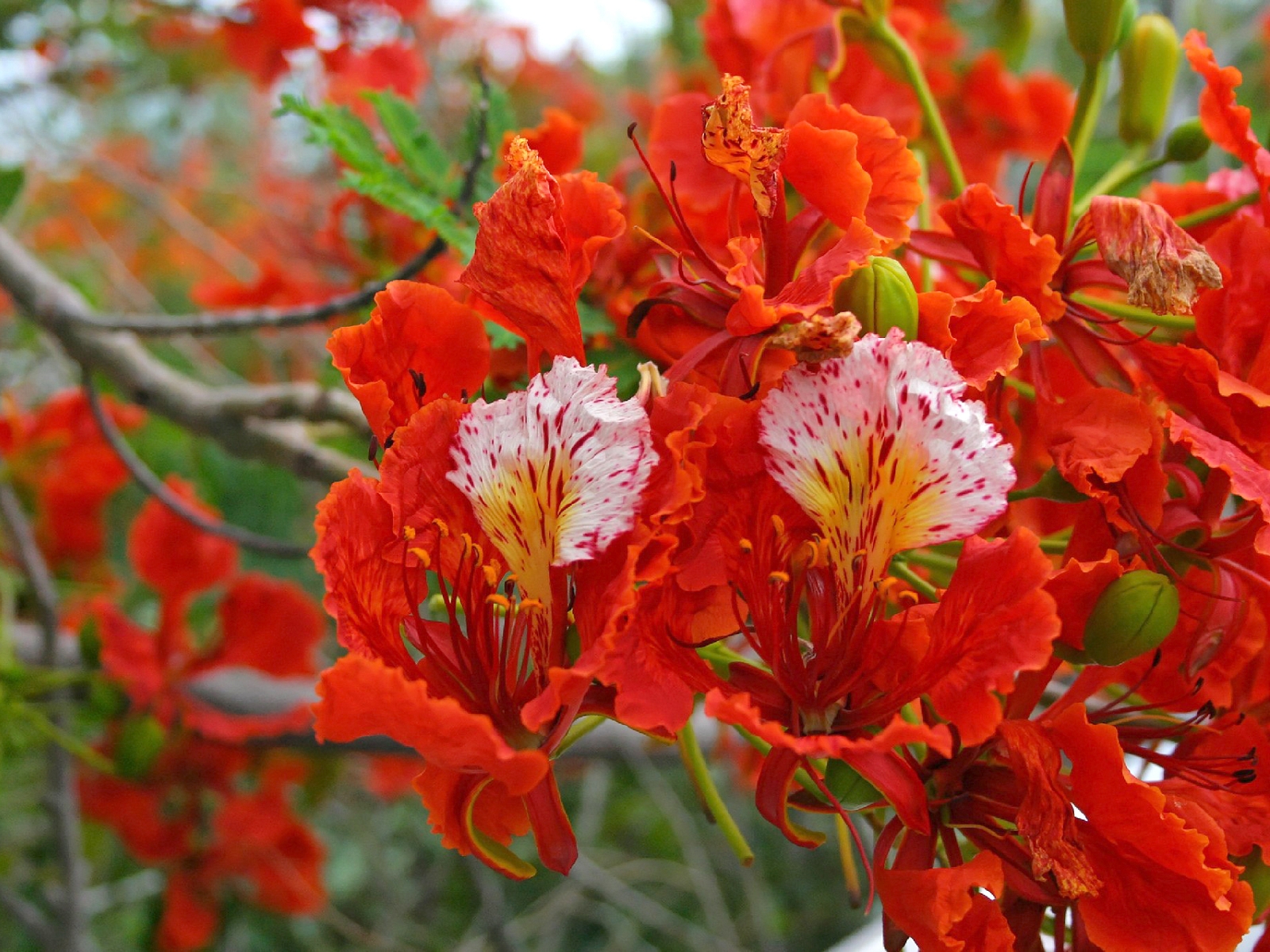 Tamarindus indica
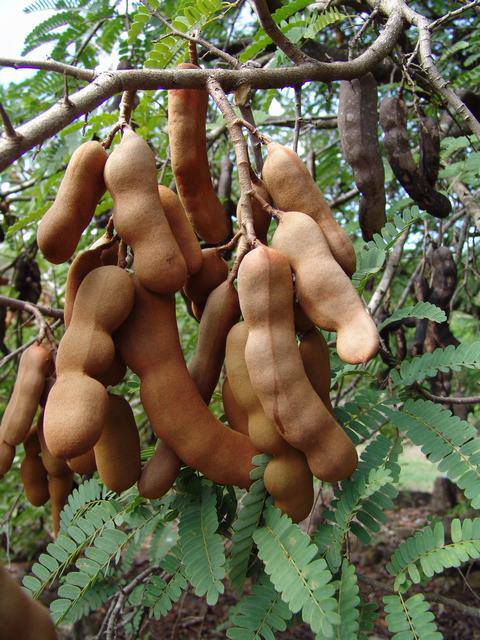 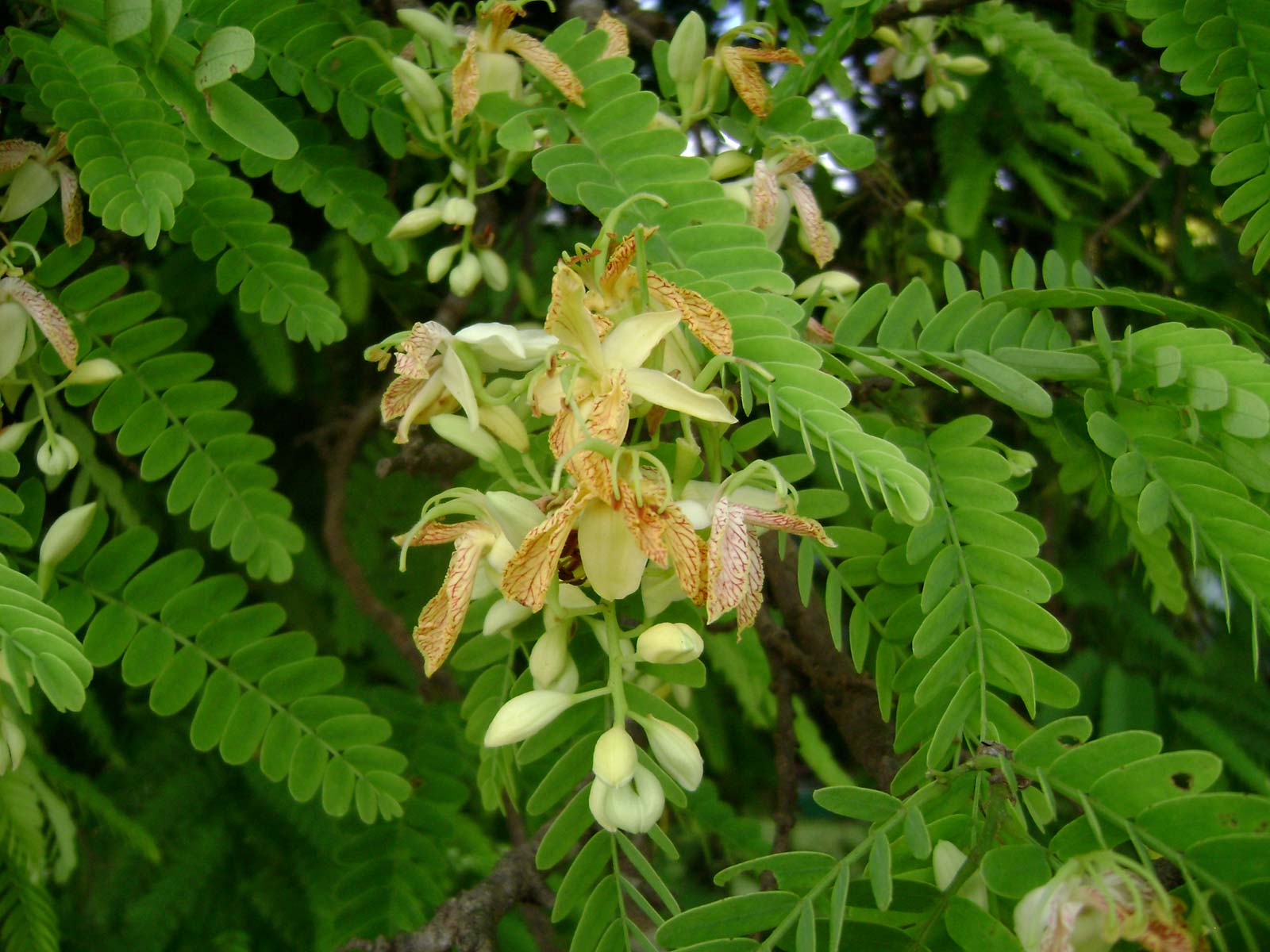 Spathodea campanulata
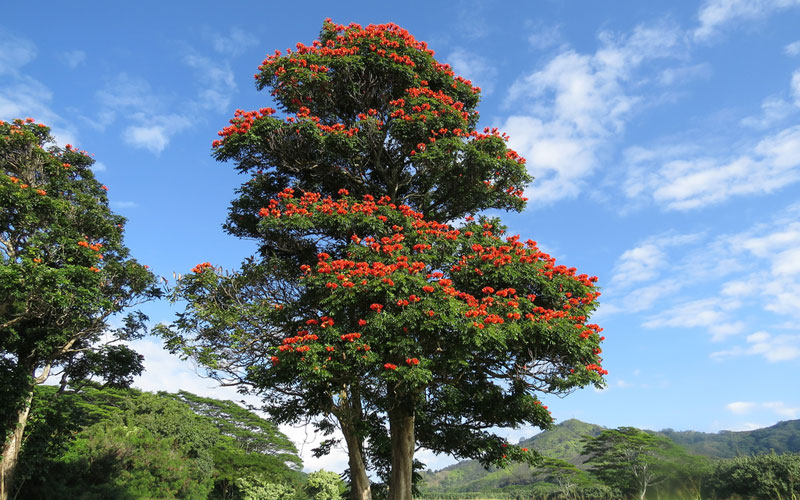 Spathodea campanulata
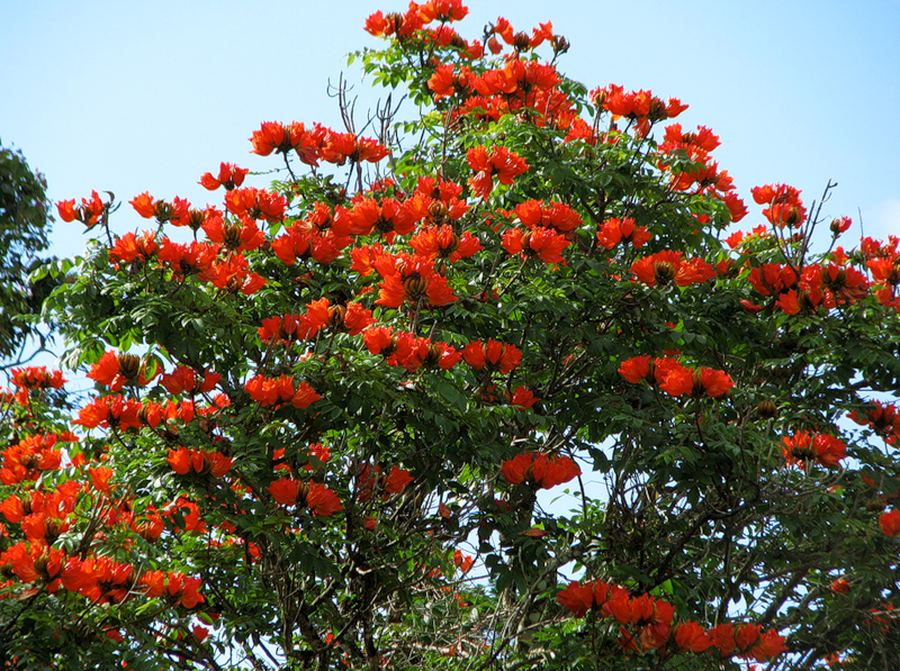 Commiphora schimperi
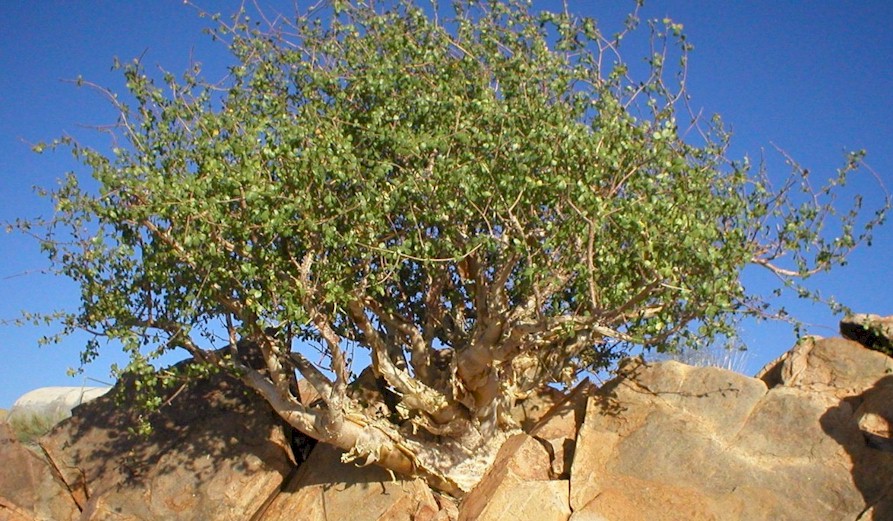 Pinnisetum purpureum
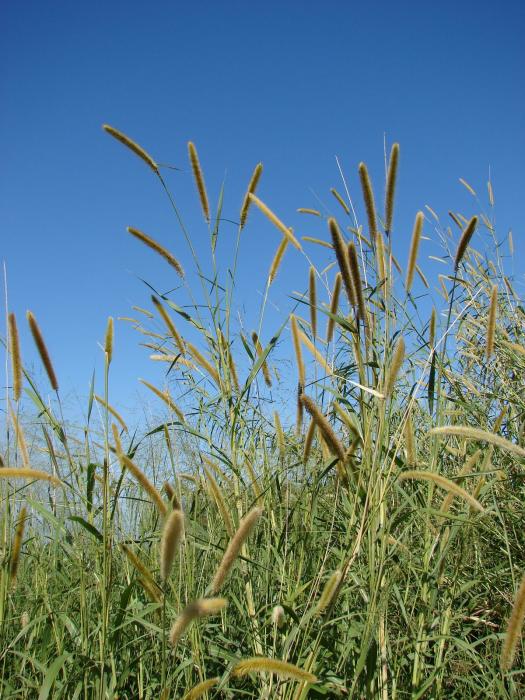 СПАСИБО ЗАВНИМАНИЕ
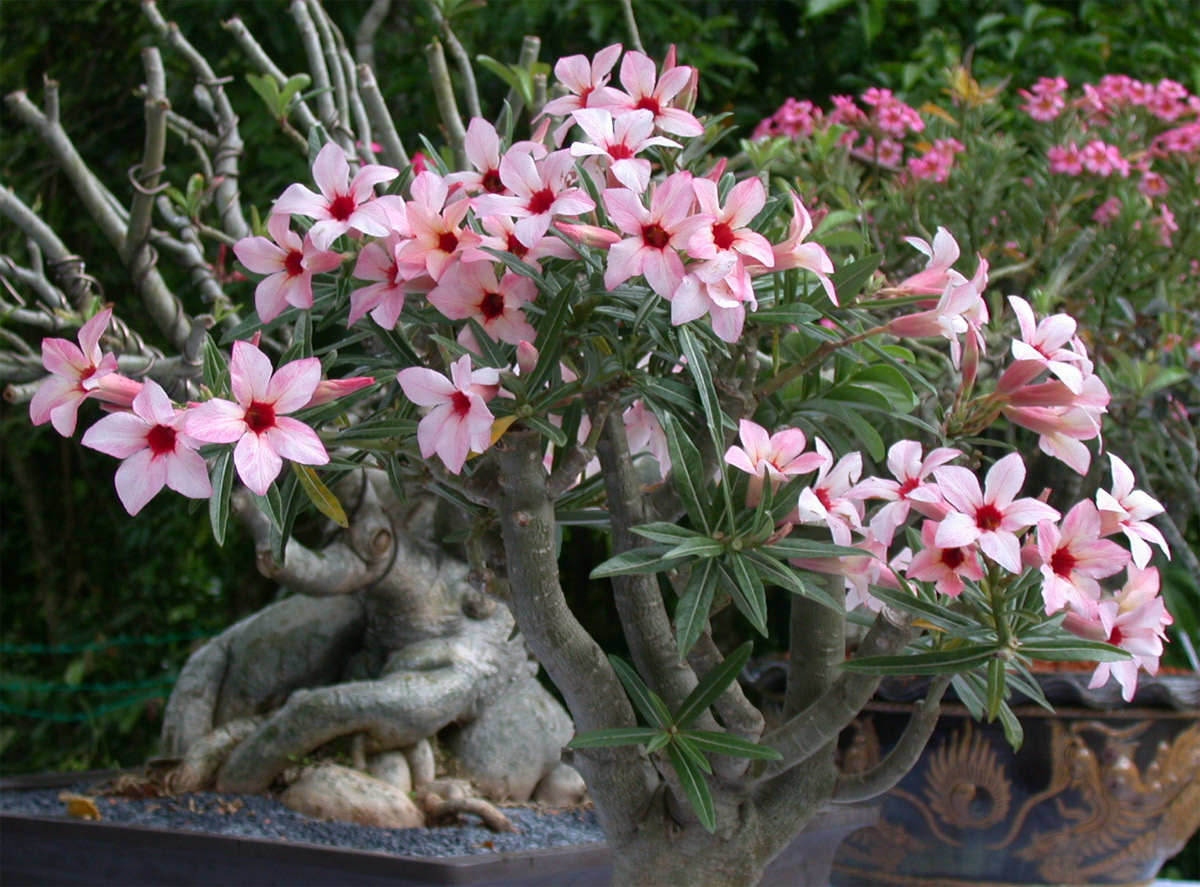